National Personal Finance Challenge Webinar SeriesStandard 4: Using CreditLesson 1: Consumer Credit: Buy Now, Pay Later and MorePresented byDr. Julie Heathjulia.heath@uc.edu
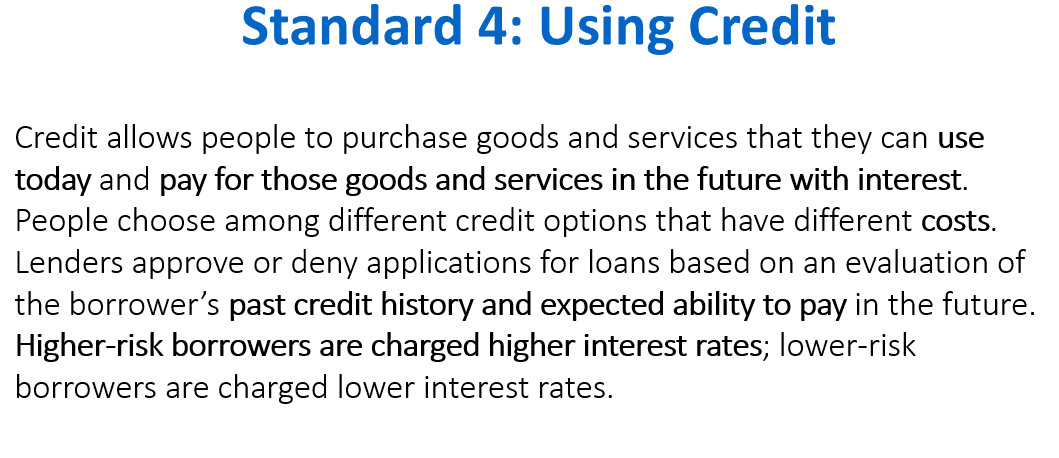 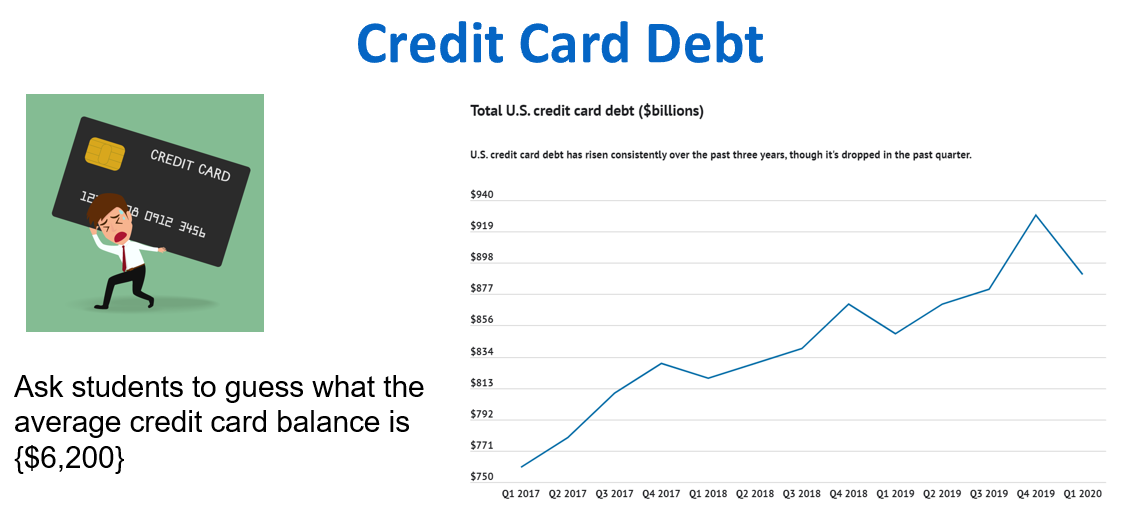 Credit or no credit?
Tell students there is a lot to know about credit, and that buying on credit isn’t necessarily bad.




https://player.vimeo.com/video/248483852
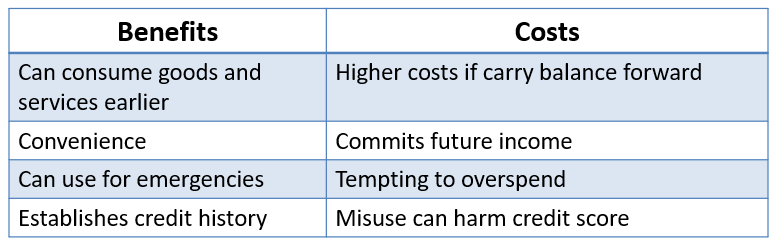 How To Evaluate Whether to Buy on Credit
What decision are you trying to make?
What are your goals that will be accomplished with your decision?
What are the alternatives?
Benefits of buying with credit
Costs of buying with credit
Jennifer
…is a high school senior. Her parents gave her a credit card and told her that she may use the card only in case of an emergency. As she was walking across the Mall, she saw the perfect dress for the senior prom in a store window. The prom is 2 weeks away. The dress is $125. The sign in the window read One day only, all items 25% off ticket price. Jennifer’s grandmother, a dressmaker, told her if she needed a special dress, she would be happy to sew it for her. What should Jennifer do?
Tony
…spends much of each day in his car commuting from home to school to work. His parents gave him a credit card to be used only for emergencies. Recently, the sound system in his car went on the blink. He enjoys listening to music on his long drives. He went to the repair shop and was told it would cost $75 to diagnose the problem. To fix it, he would have to pay an additional cost for labor and parts. The repair person said they had a special sale on parts for $150. What should Tony do?
Sarah
…is a college student who had volunteered to drive three members of her debate team to the state championship in a city 75 miles away. As they were approaching a small town halfway there, they stopped at a fast-food restaurant to get something to eat. When they got back into the car, the car would not start. They got out and pushed the car to the gas station next door. Sarah was told her battery was dead and a new one would cost $80. If they pooled their money they would have just enough to buy the battery. Sarah could have the car jump started and hope that the battery would recharge during the rest of the trip. She has a credit card and she s responsible for paying all her bills. What should Sarah do?
Jason
…is an honors pre-med student at the state university. He is on a very limited budget. Each semester, he charges his tuition and fees. He pays for his books with money in his savings account, which has only $30 left. One of his professors strongly recommended that he purchase books on an optional reading list that cost $250 to better prepare him for medical school entrance exams. A high score on the exam may help Jason get a scholarship to attend medical school. What should Jason do?
Credit Card Vocabulary
The annual fee. Some credit cards charge an annual fee, and some do not. The amount of the annual fee may vary from card to card. Most people who have a strong credit record can find cards that do not charge an annual fee.
Other fees. Credit cards usually charge stated fees for late or missed payments, going over your credit limit, or making certain transactions such as cash advances.

The annual percentage rate (APR). The APR can vary from card to card by several percentage points. Furthermore, some credit cards offer a low APR for  the first few months and then increase it after three or six months. The APR on cash advances often differs from the APR for purchases.

The grace period. This is the amount of time a cardholder has to pay the credit card balance without paying interest. The longer the grace period, the more interest-free days the cardholder has. If the entire balance is paid within the grace pe- riod, no interest is due.

The credit limit. This is the maximum amount of money a cardholder can charge.  A higher credit limit gives the cardholder flexibility but can also lead to credit card balances that are difficult to pay off.
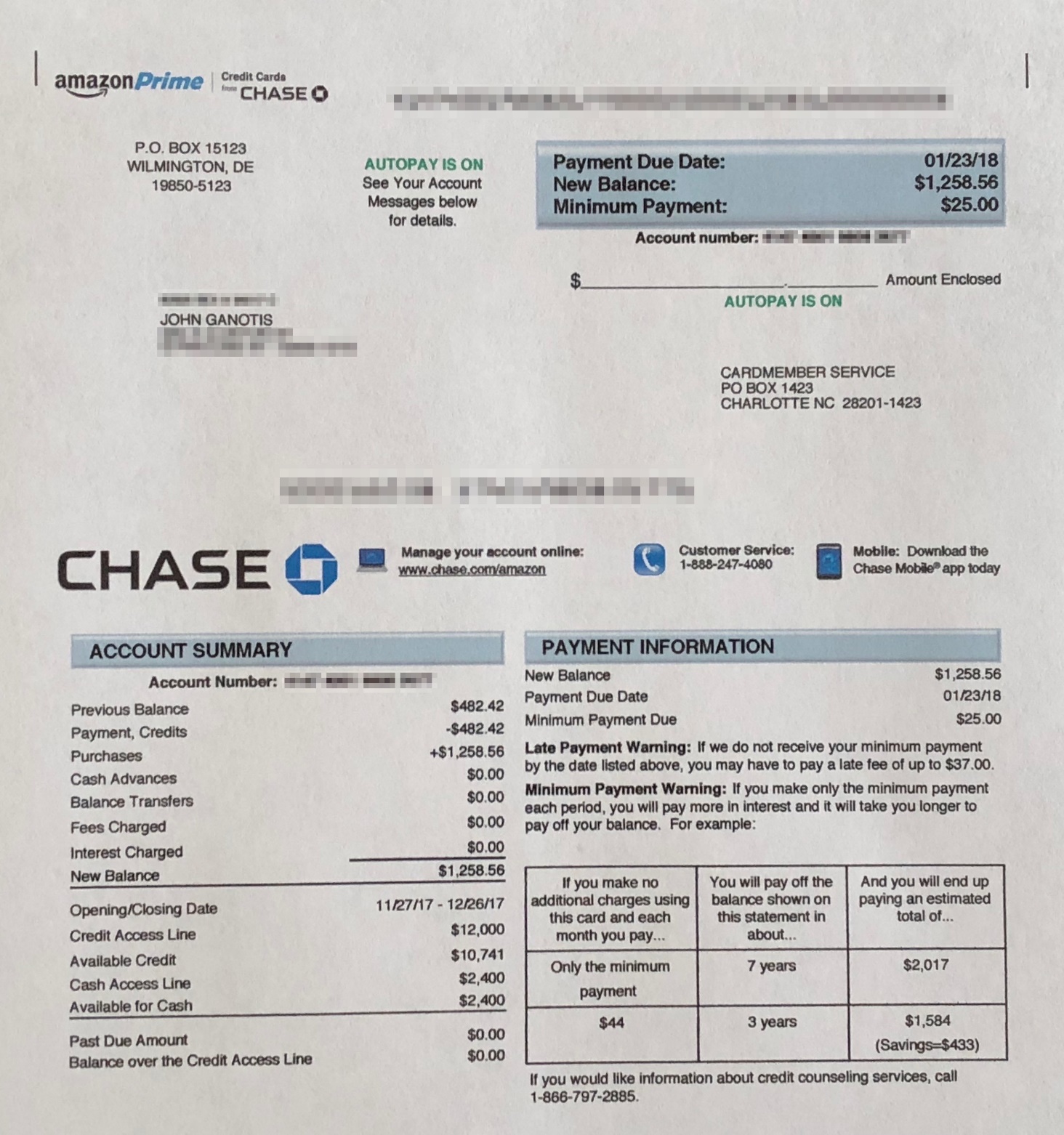 C’s of Credit
Capacity—ability to pay back the loan (sometimes debt/income ratio)
Collateral—assets that can act as security for the loan in case of default
Character—reflected by credit history
Capital—amount of money applicant has
Conditions—the purpose of the loan, interest rate environment, amount
Other Resources
Kahoot: https://create.kahoot.it/share/buying-on-credit-video-and-quiz/f3e00f43-b16f-447b-9e88-3005c27637cf 
Kahoot: https://create.kahoot.it/share/credit-decisions-video-and-quiz/82b282a7-2518-4e5f-abf5-82a53fc9322e
Video: https://player.vimeo.com/video/248484029
References
National Standards for Financial Literacy
https://www.councilforeconed.org/resource/national-standards-for-financial-literacy/#sthash.11CbykLO.dpbs
Consumer Credit: Buy Now, Pay Later, and More
In Virtual Economics, Personal Decision Making: Focus on Economics, Lesson 10
CEE Affiliates
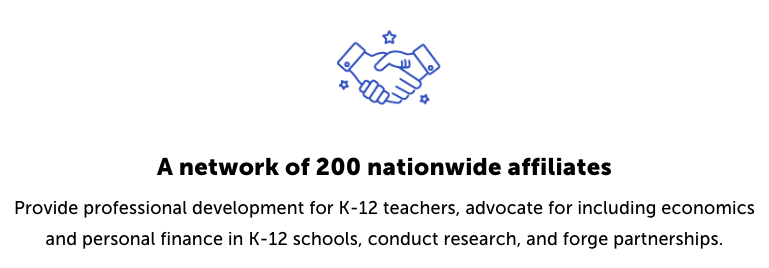 https://www.councilforeconed.org/resources/local-affiliates/